STORYLINEלמשתמשים קיימים:  רב ממדיות, טיפים ושיטות עבודה
מיכל פריד
 כנס טכנולוגיות למידה HIT 14/07/2014
מה שזז
אנו רוצים ליצור למידה שתיצור 2 רמות עומק על המסך:
בכניסה למסך מידע ראשוני ואפשרות לפירוט 

ביוזמת הלומד
 או 
באופן מוכתב על ידי המפתחים.
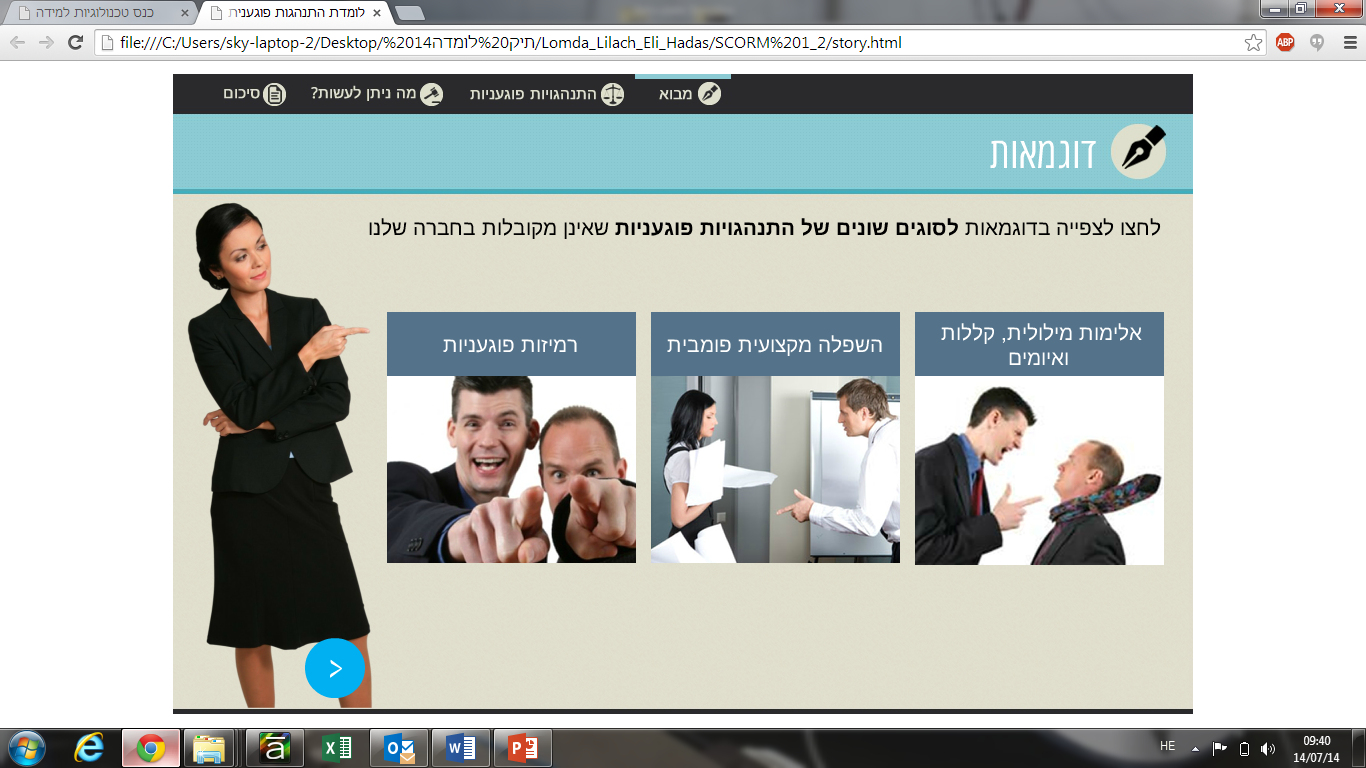 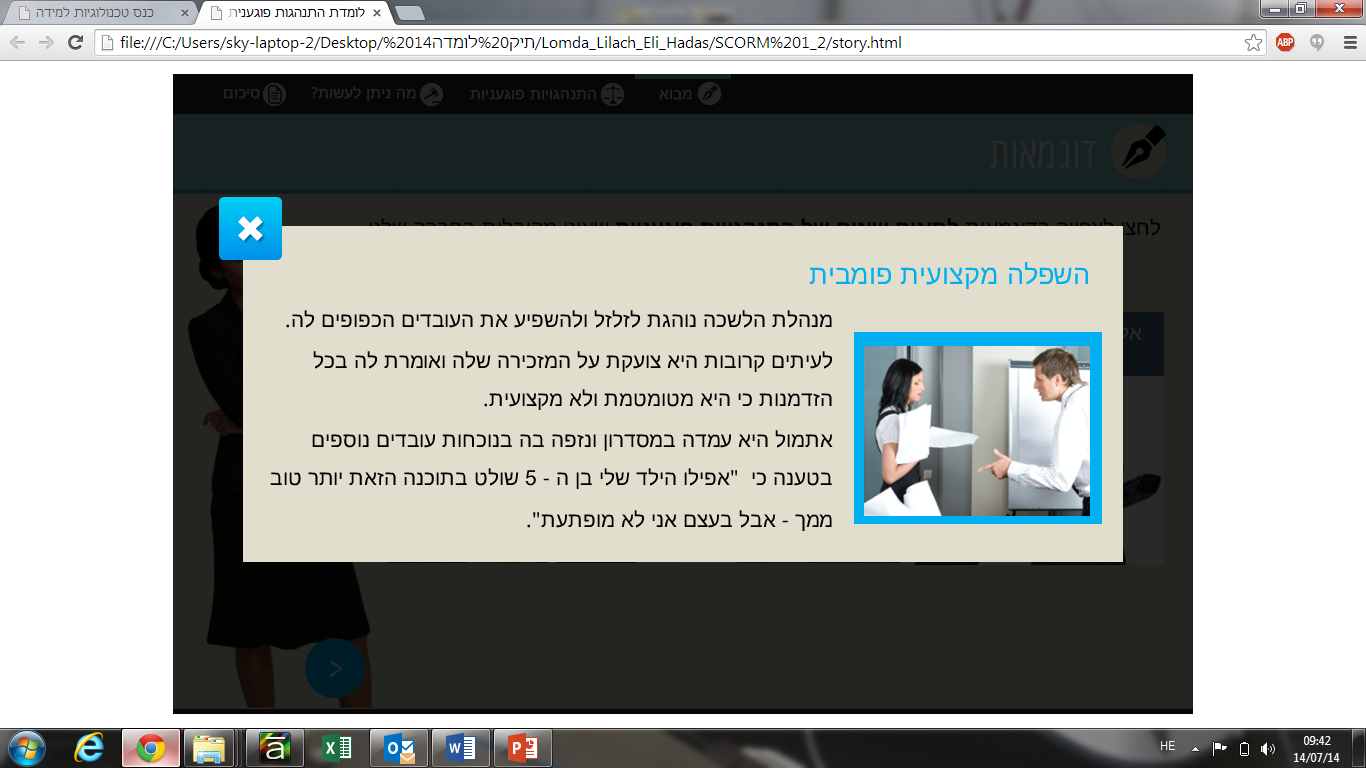 מהכלל אל הפרט ביוזמת הלומד
שימוש בשכבות + טריגרים
שימוש ברכיבי שאלה
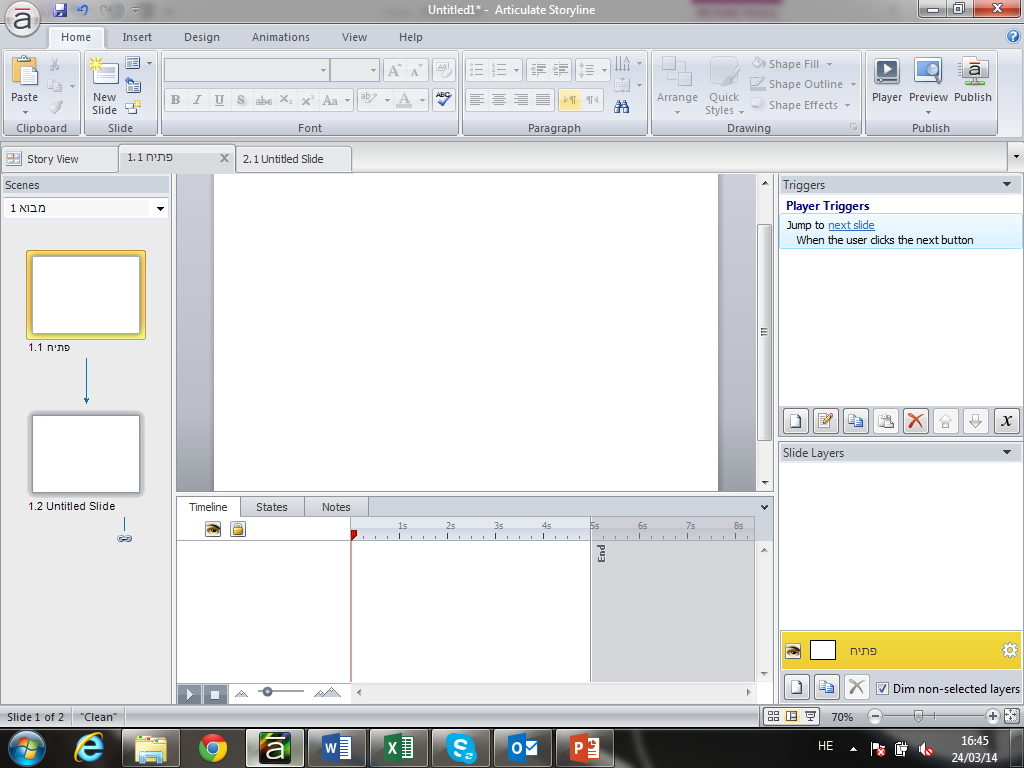 רצף הלימוד בפרוייקט
חלונית הטריגרים
(פקדים)
מצבי
האוביקט
ציר
הזמן
חלונית השכבות
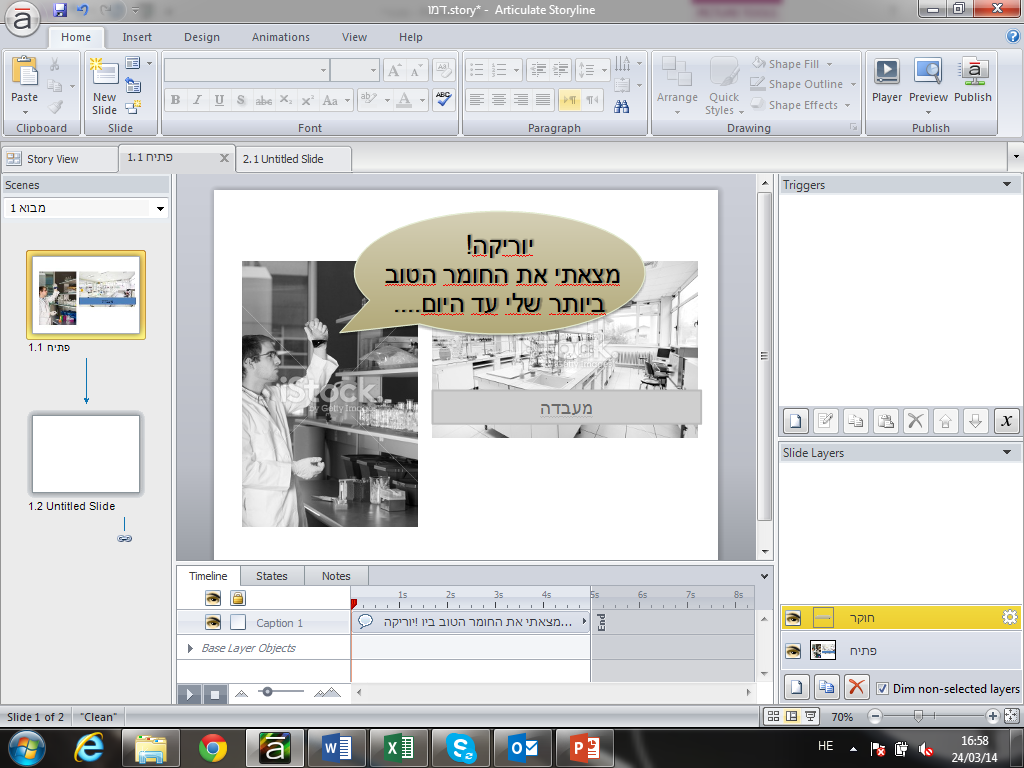 שכבות,
הוספת שכבות מאפשרת להציג מידע נוסף בהפעלת הלומד. לצורך מיקום שכבת הבסיס מוצגת באפור
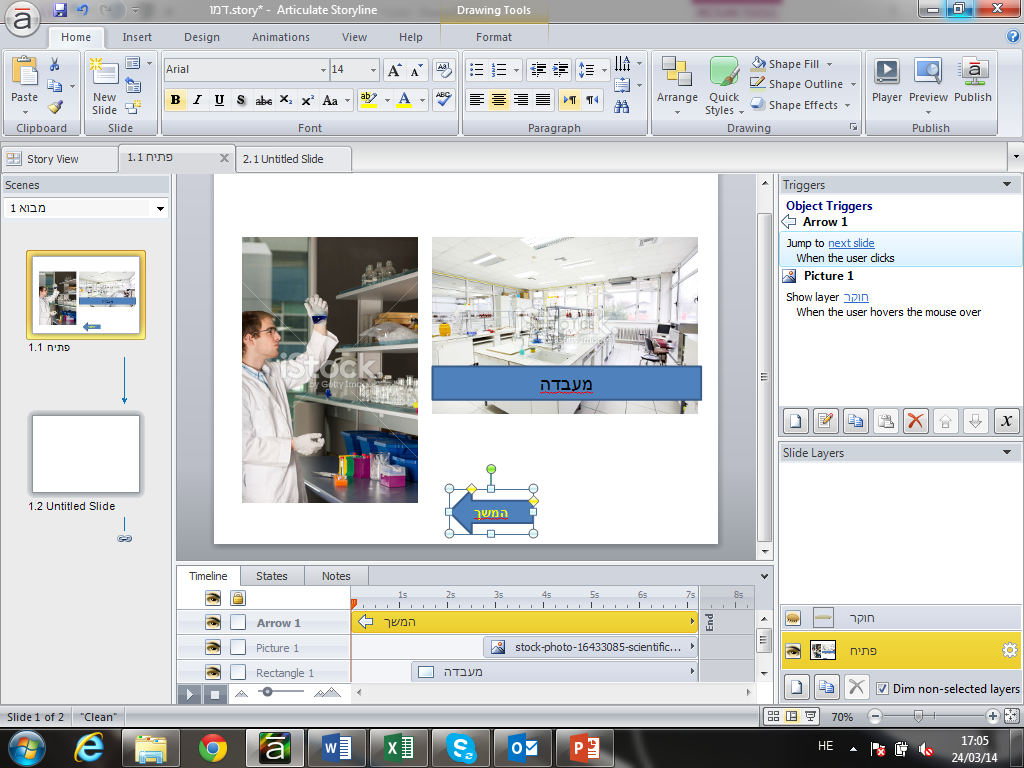 טריגרים,
מאפשרים קביעת התנהגות האובייקטים האופן אוטומטי או בהפעלת הלומד.
ניתן לקבוע פקדים לכל אובייקט בכל שכבה,
ניתן להוסיף פקדים למשתנים
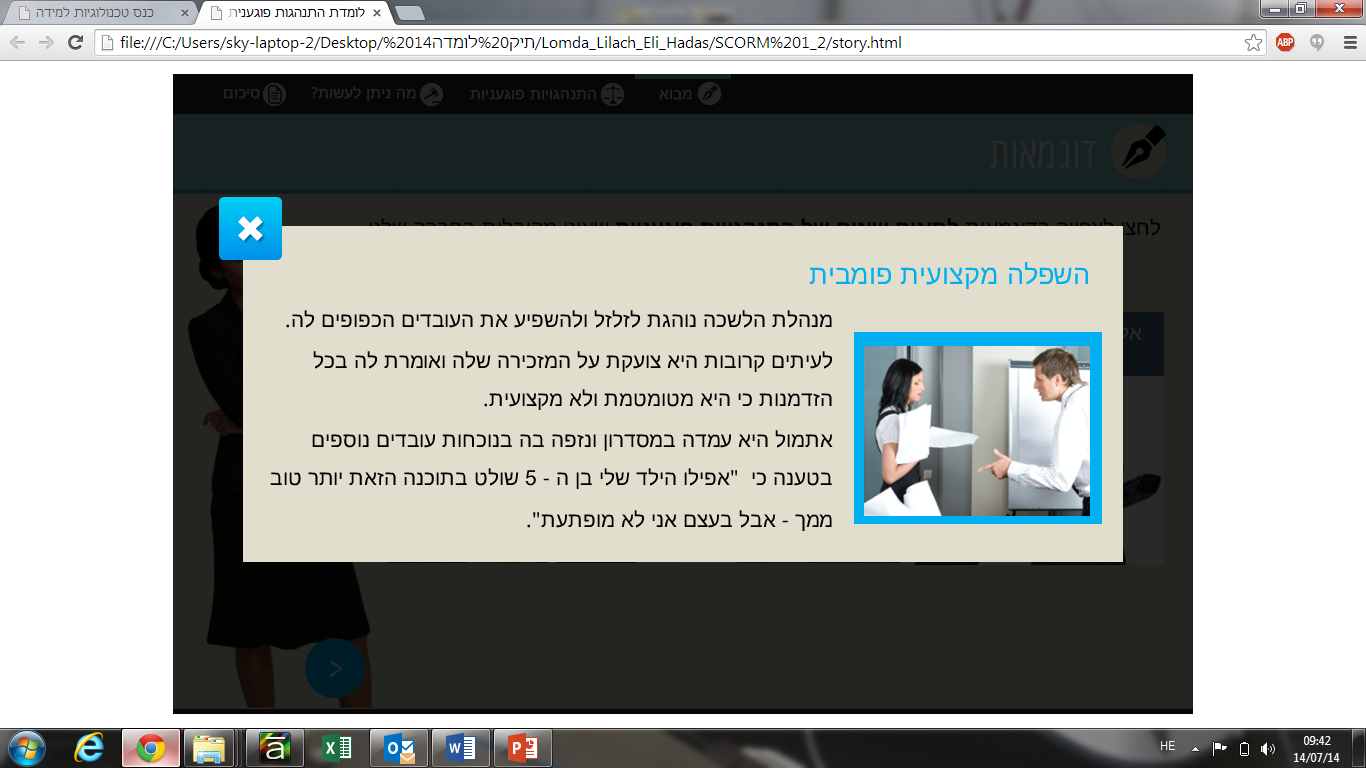 LIGHTBOX
אפשרות לקשר ידע ממסך אחר לנושא הלימוד במסך זה, מתאים אם המידע מרובה
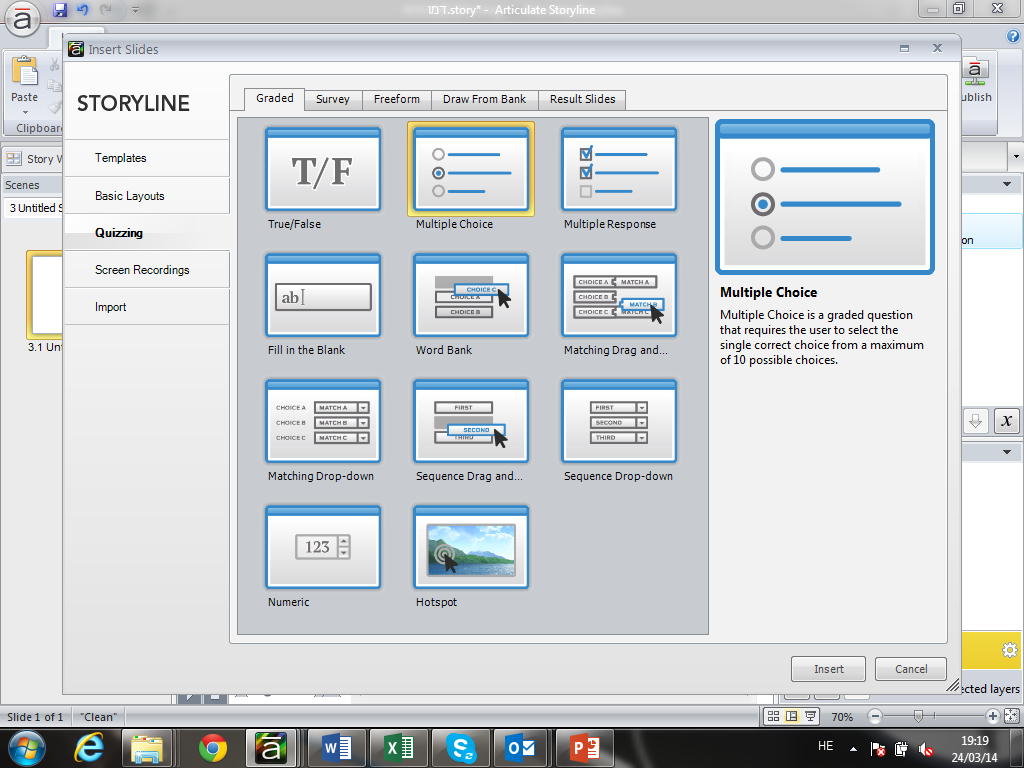 ליצירת תרגילים ומבדקי ידע יש להוסיף מסך חדש מסוג שאלה
מהכלל אל הפרט ביוזמת המפתח
ציר הזמן
הנפשות
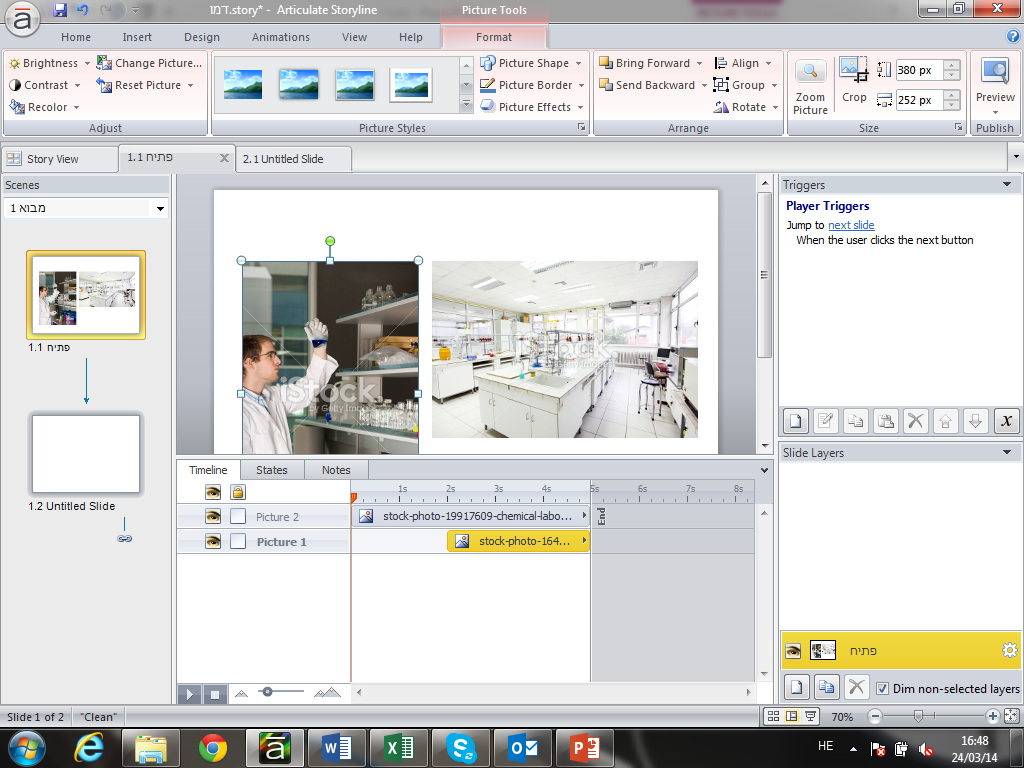 תזמון, הסטת האובייקטים על ציר הזמן
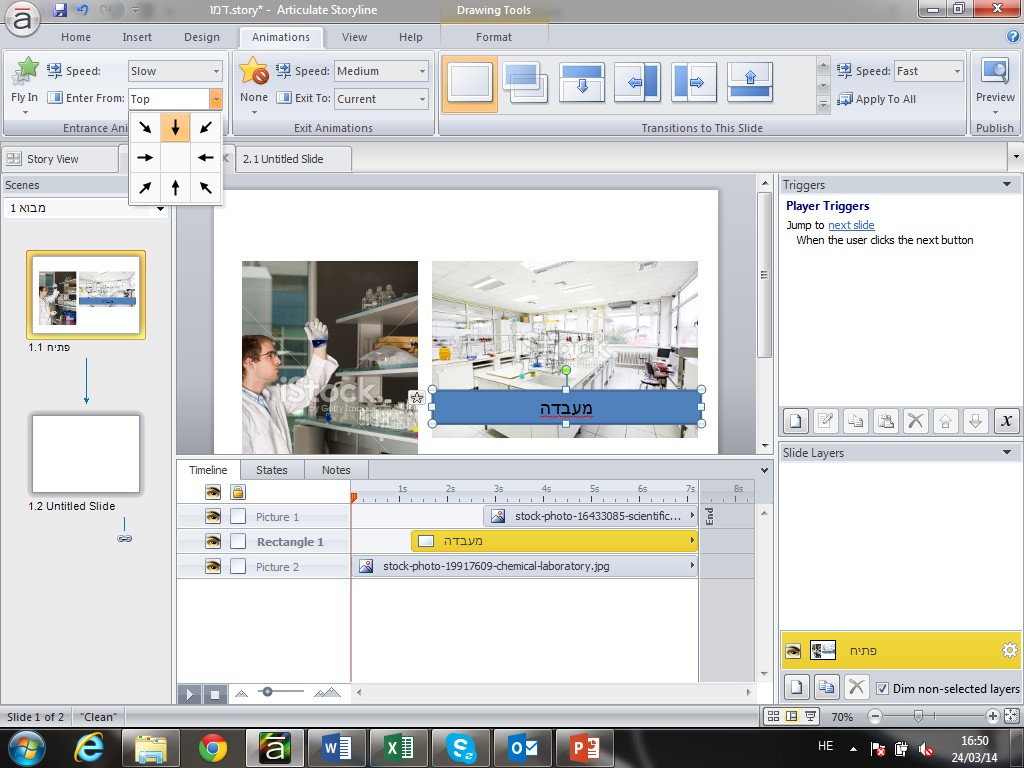 הנפשה, ניתן להגדיר לכל אובייקט בכל שכבה
הפעלת משתנים
תפריט
הוספת נתונים
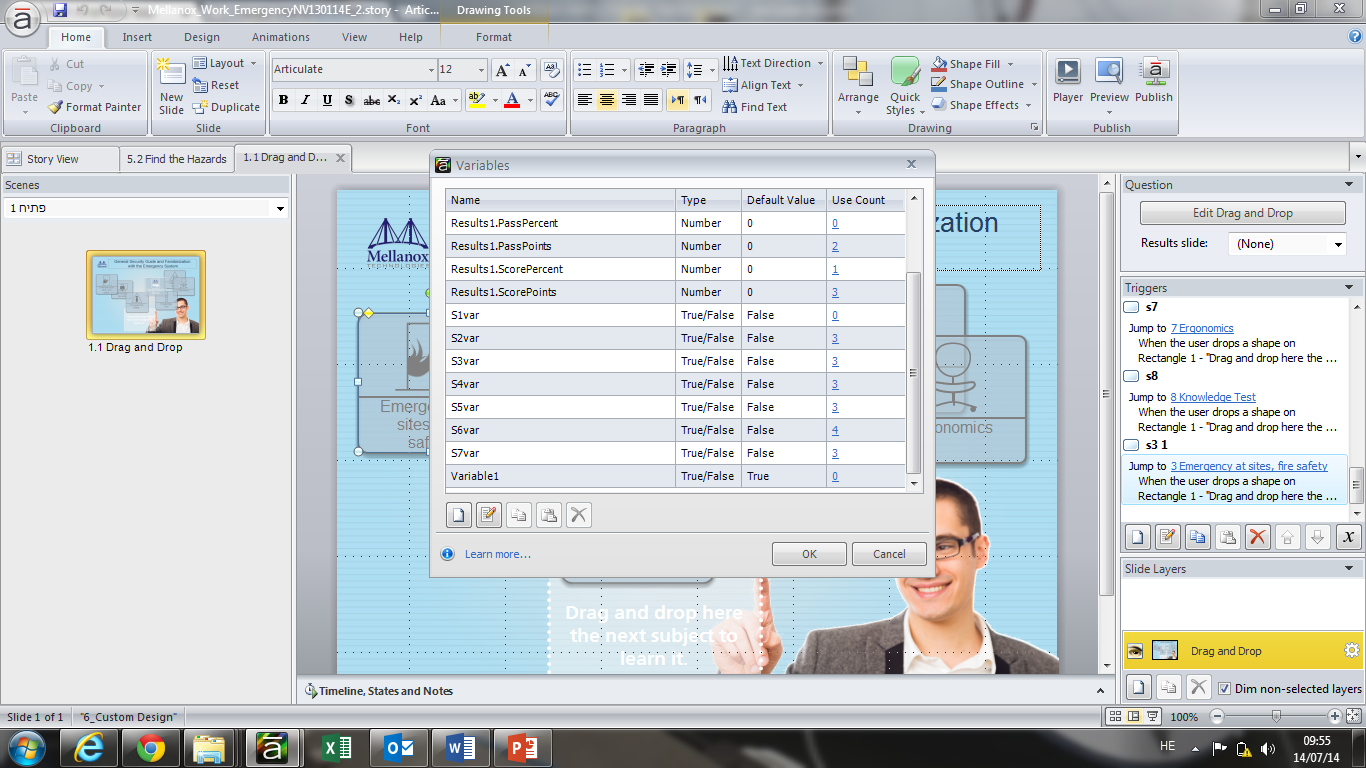 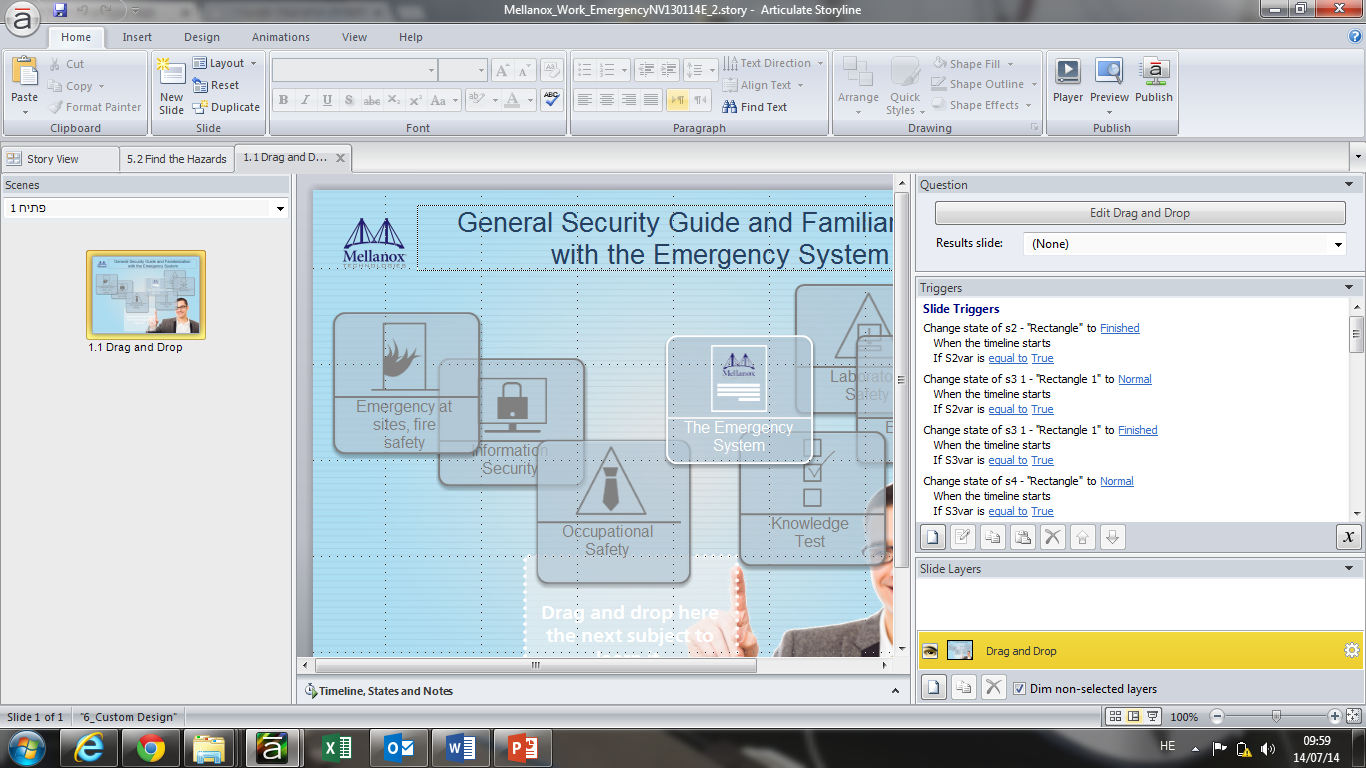 תכנון ועיצוב תבנית לפרויקט
הוספת פרק
הוספת מסך, עיצוב מבנה לפרוייקט
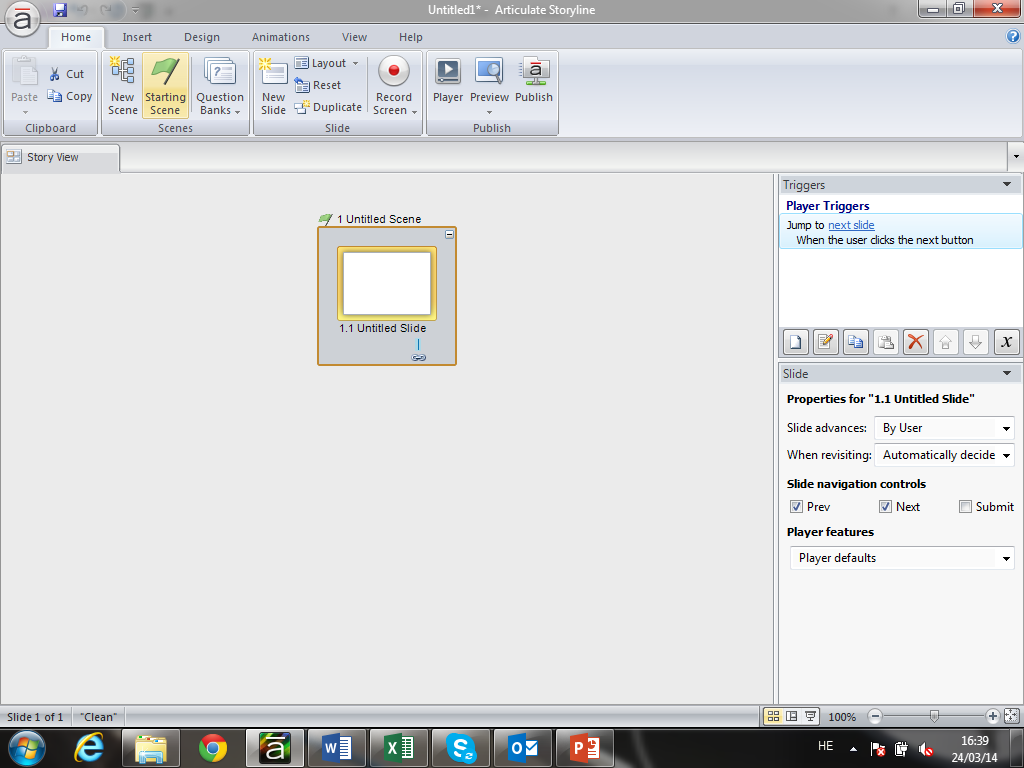 מבט פרויקט חדש, נוצרת הסצנה הראשונה ובה השקף הראשון
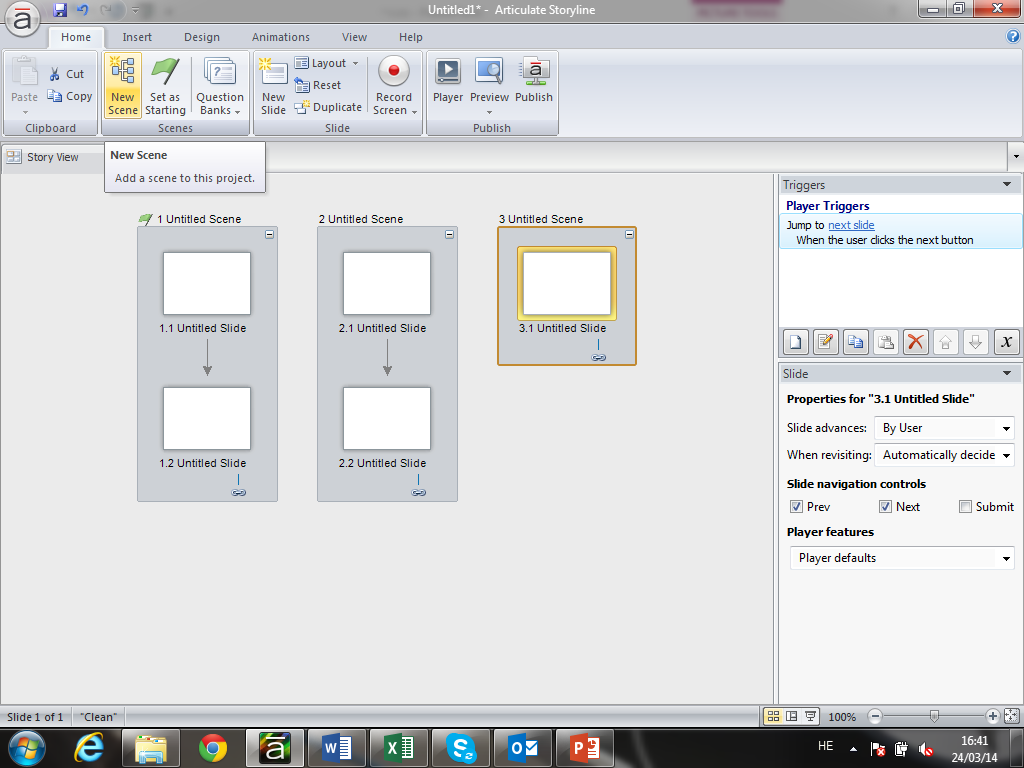 במבט הפרוייקט, תוכלו לבנות תחילה את עץ המבנה ואחר כך למלא תוכן בשקפים, או לבנות שקף אחר שקף לפי עץ המבנה
עוד נושאים
הוספת אובייקטים ועיצובם
שכלול העבודה
מרקרים

שילוב מדיה

דמויות ועיצובן

STATES
כלי ZOOM
שימוש בשכבת בסיס לניווט

יבוא מצגת והפיכתה ליחידה מתוקשבת

סוגי שאלות ותרגולים, מצבי תשובות

הקלטת מסכים

אריזה והפצה
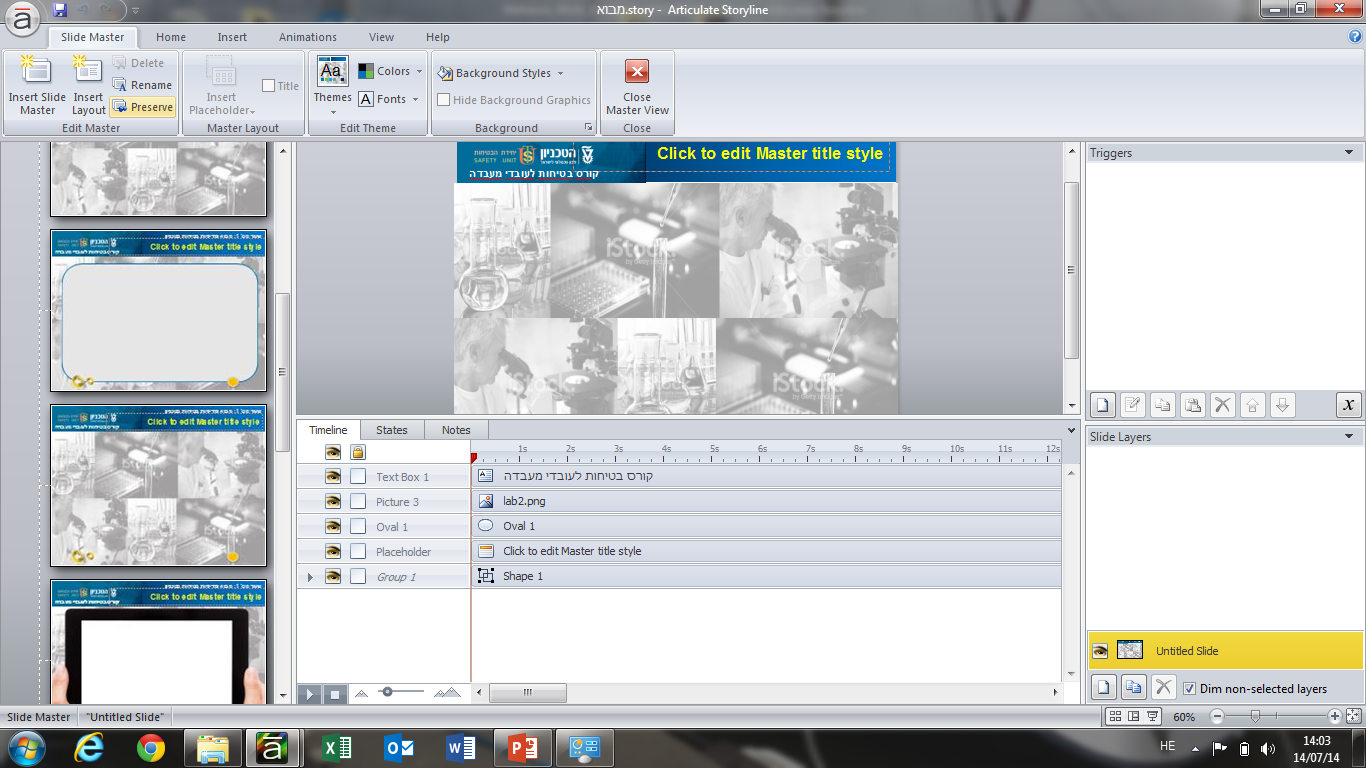 חשוב לעצב את לחצני הניווט ותבניות הלימוד לעבודה מהירה ויעילה בפיתוח
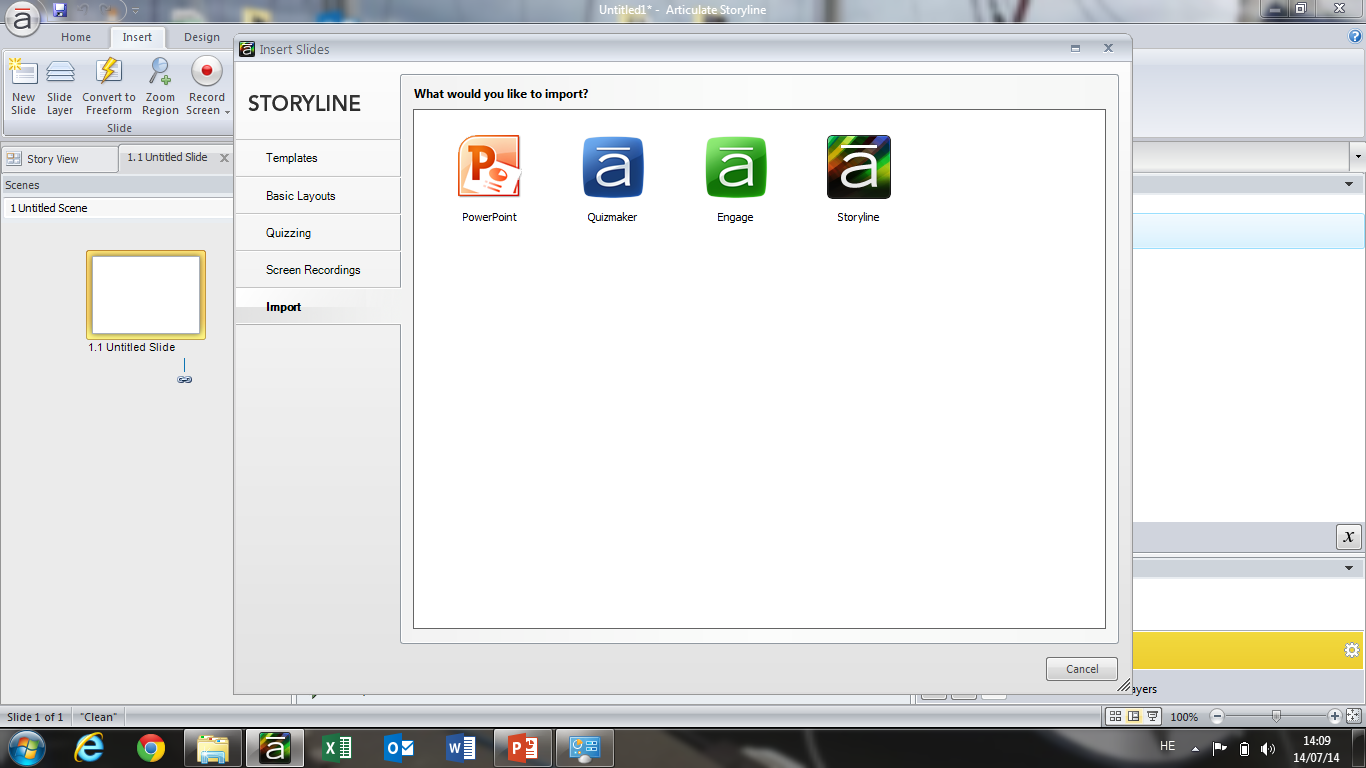 ניתן ליבא מצגת קימת בארגון ולהפוך אותה ליחידת לימוד טראקטיבית עם רכיבי שאלה ותרגול על ידי הוספת שכבות, תוכן  ופעילות אינטראקטיבית על המסך.
תוכלו גם ליא פרקים/מסכים מפרוייקטי סטוריליין אחרים
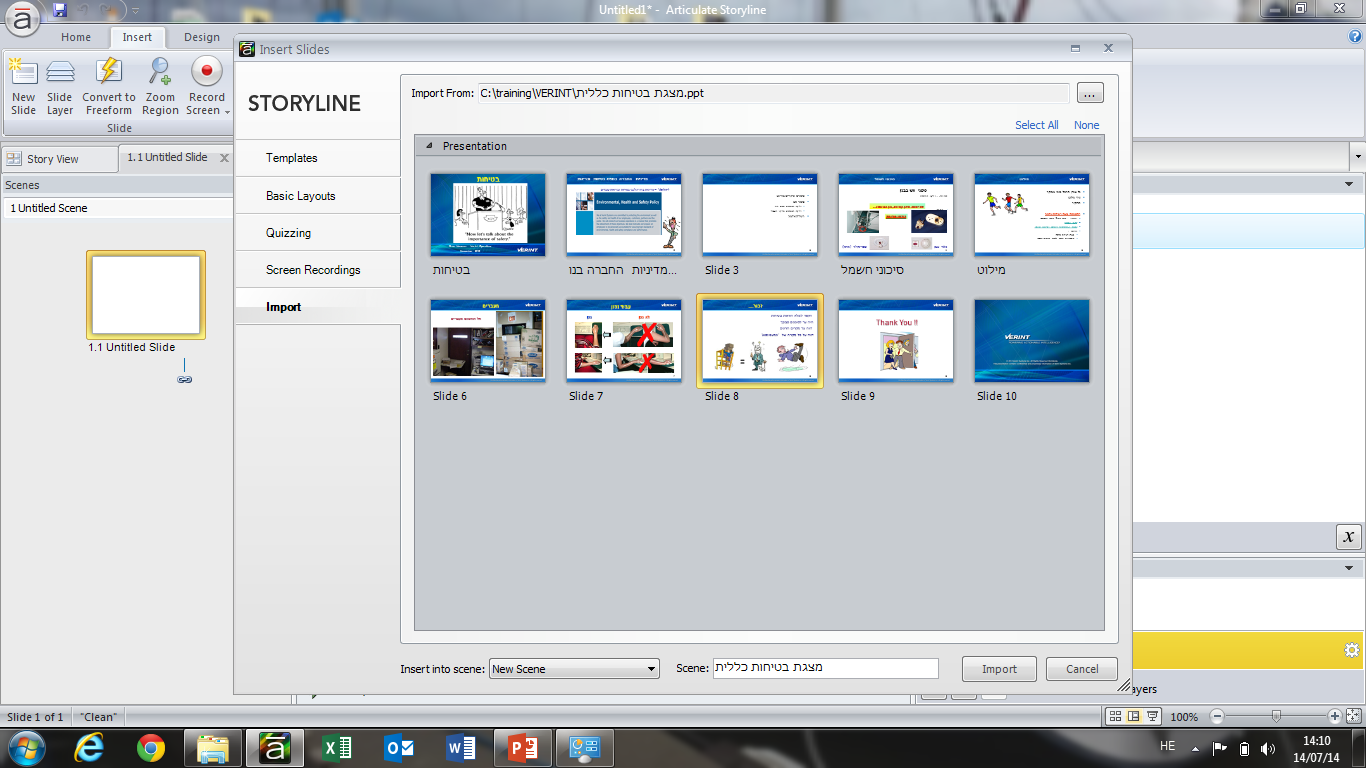 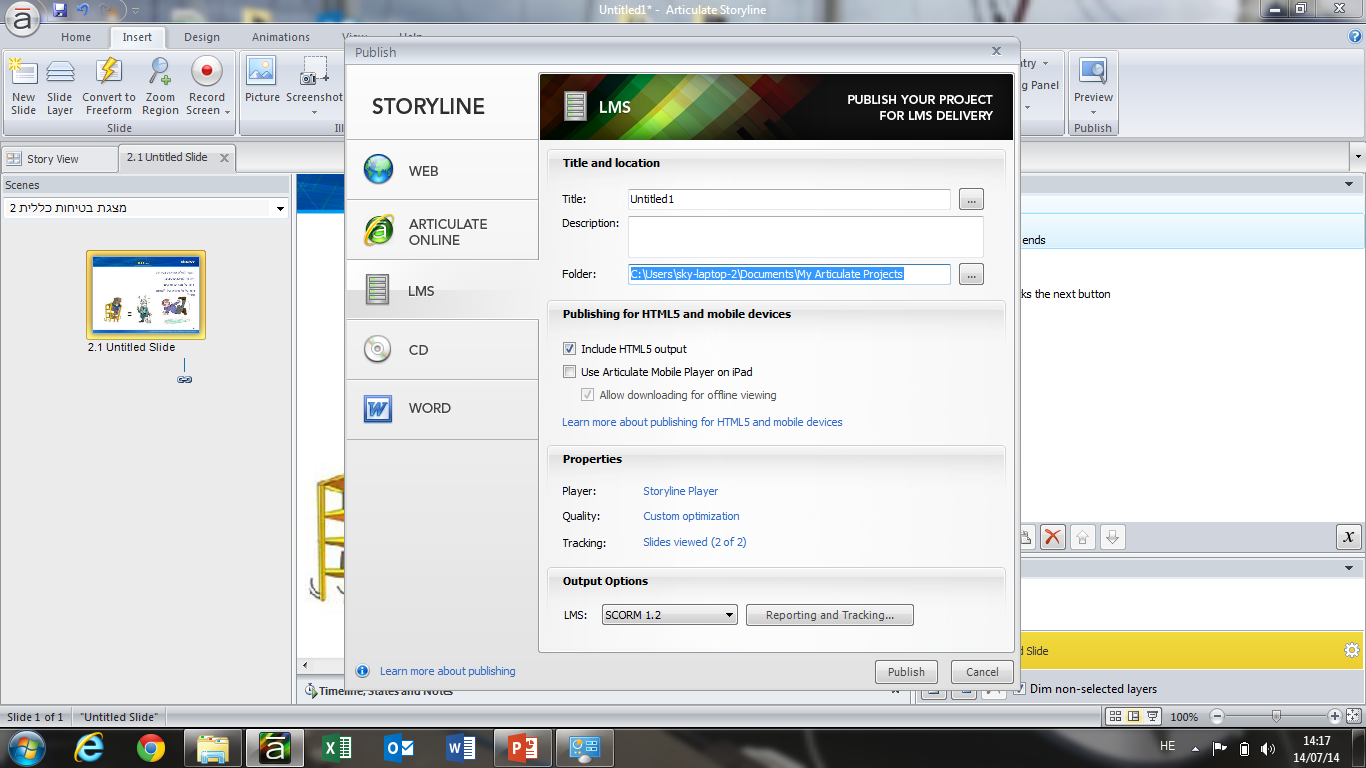 פרסום לפורטל או לאתר
פרסום לקובץ וורד לצורך תיקוף ופרסום התוכן
עבודה מהנה
מיכל פריד
michalfrid88@gmail.com